NCHS Outreach
Lisa Wagner
September 6, 2019
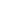 [Speaker Notes: Introduce myself

Since I’ve started, I’ve made an effort to learn about the different activities and priorities within NCHS, holding meetings with each of our Divisions and members of our Friends of NCHS Executive Committee.]
Office of Planning, Budget, and Legislation: Policy Team
Policy Team Functions
OBPL is a focal point for coordination and integration
Research Ethics Review Board (ERB) 
Office of Management and Budget (OMB) Clearances
Confidentiality and Privacy
Federal Interagency Forums
National Committee on Vital and Health Statistics (NCVHS)
Internal and External Communication and Outreach
Legislative Affairs
Budget Formulation and Performance Planning
[Speaker Notes: OPBL coordinates broad, cross-center activities, with the head of the office Susan Queen, also serving as our Associate Director for Policy.

Part of a broader policy team, focused on outreach, legislation, and appropriations, headed by Christina Serna – these outreach efforts are a part of a broader policy strategy for the Center]
Outreach Goals
To raise the visibility of NCHS and the value of health statistics
To increase the level of health statistics literacy and NCHS data use
To communicate strategically about new NCHS data findings and program activities
Types of Outreach: Interconnectedness of Outreach Modalities
Dissemination/external communications
Sponsorship/Collaborators
Respondents/response rates
[Speaker Notes: Provide examples of the types of outreach:
Dissemination: published reports and data, information out to listservs
Sponsorships: already have a number of collaborative relationships, organizations who pay for particular questions on our surveys]
NCHS Partners All Play Different and Key Roles
Friends of NCHS
Congress
Policymakers
U.S. Department of Health and Human Services
Centers for Disease Control and Prevention
Professional Associations
Academia and Researchers
State and local governments, including public health departments
Media
Public
Health care providers
Friends of NCHS
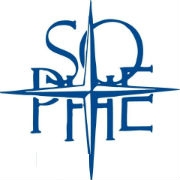 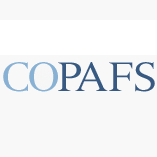 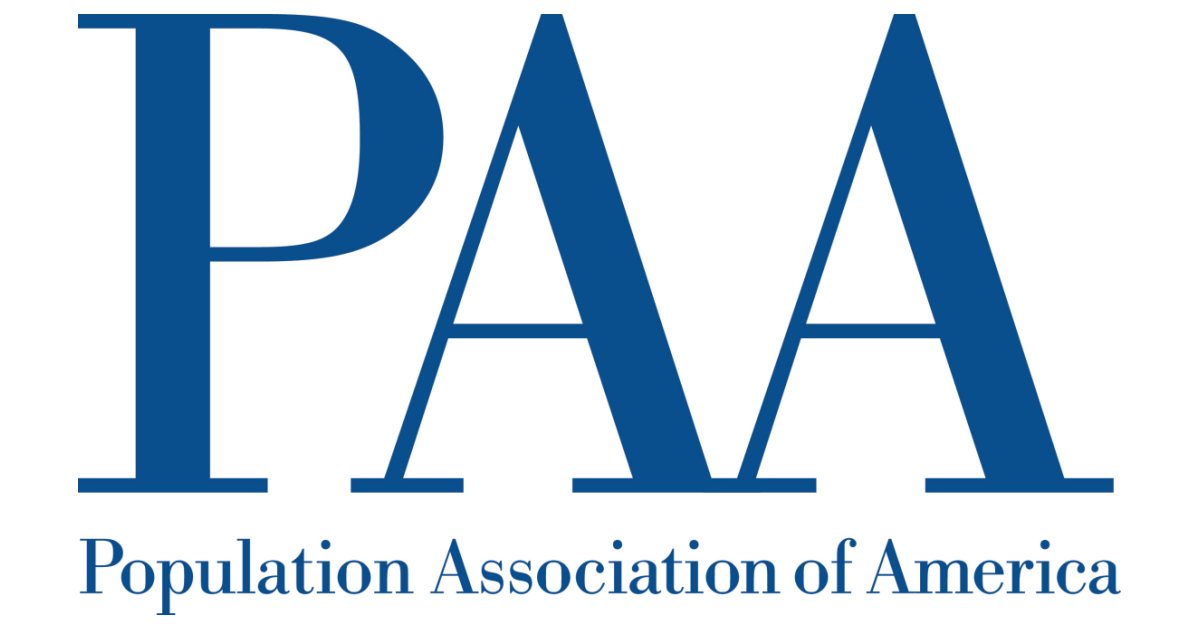 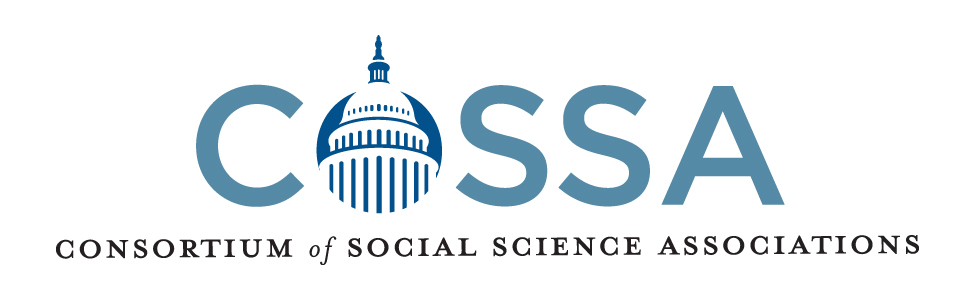 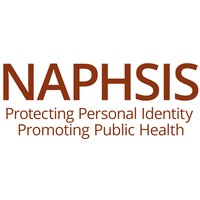 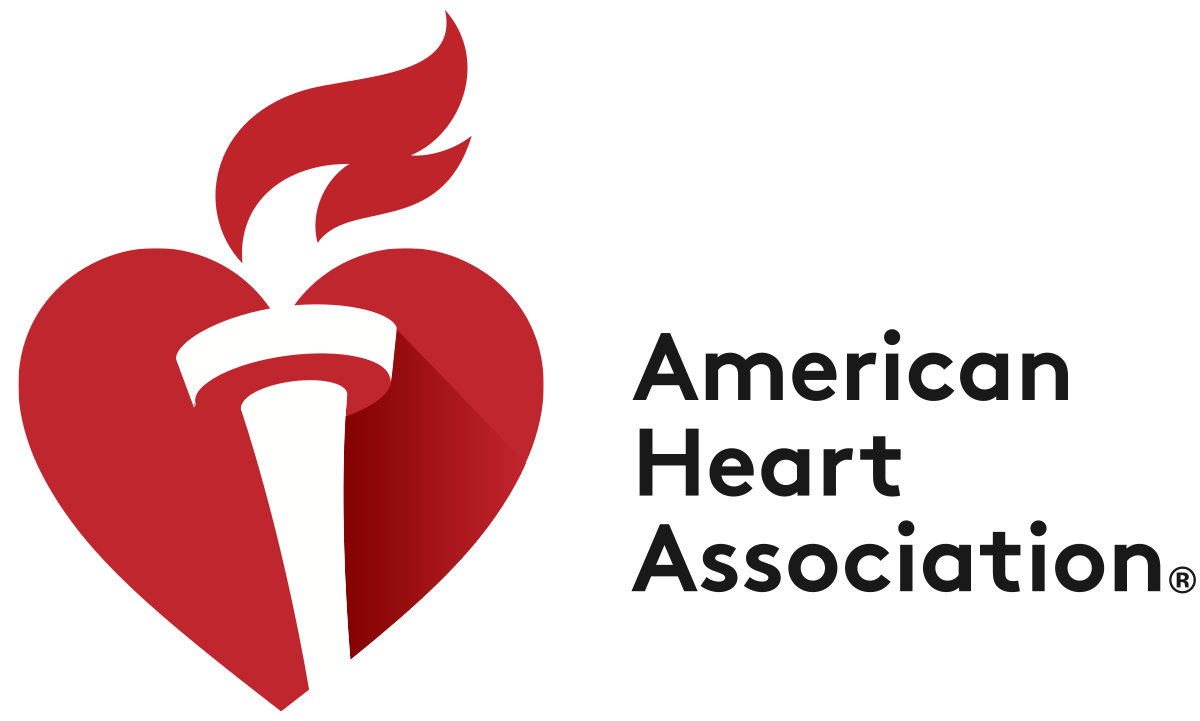 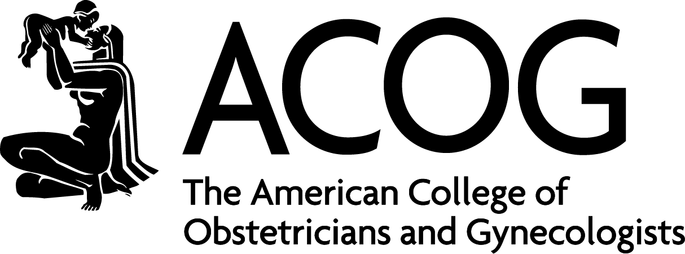 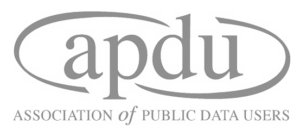 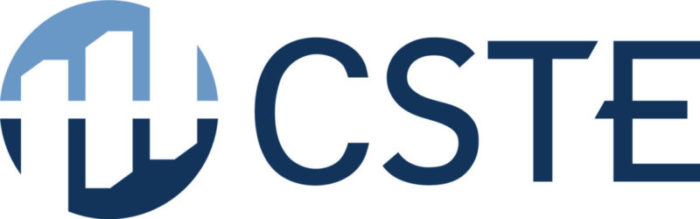 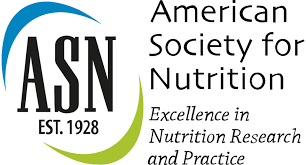 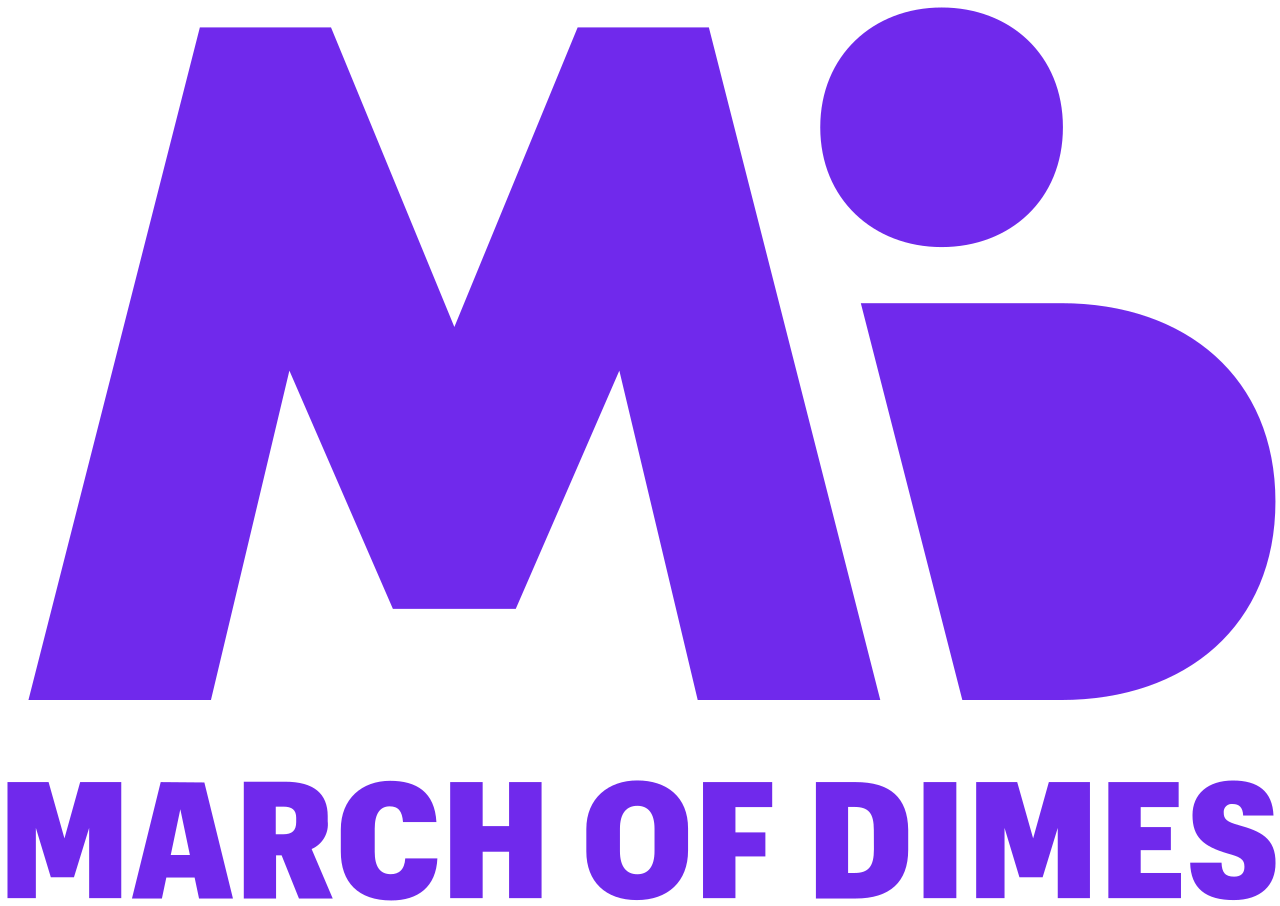 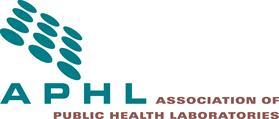 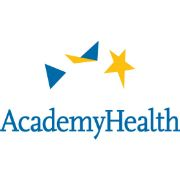 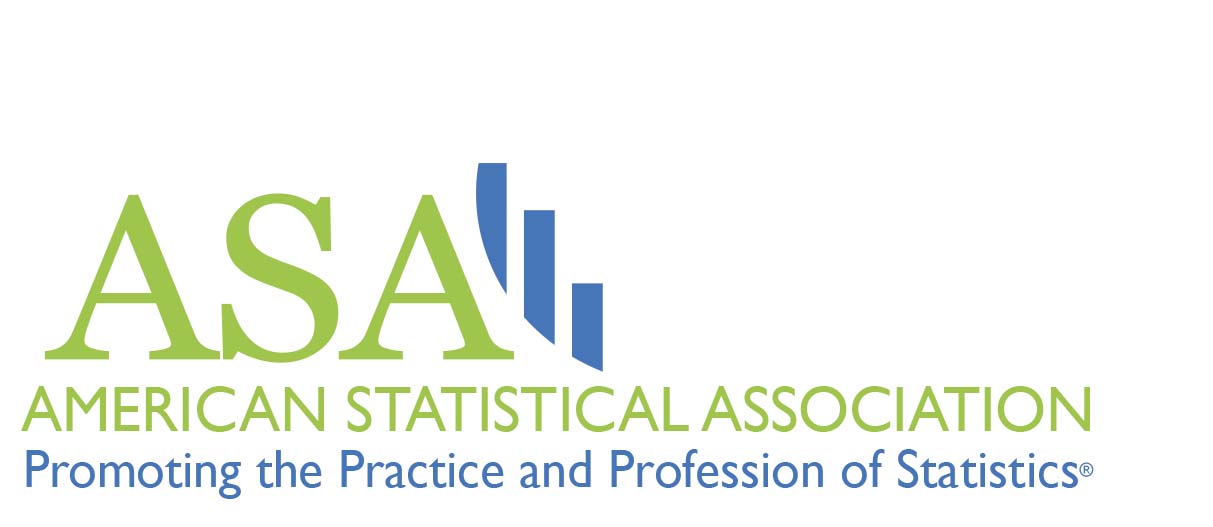 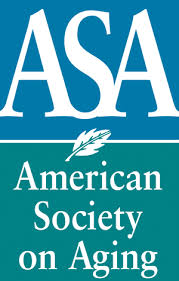 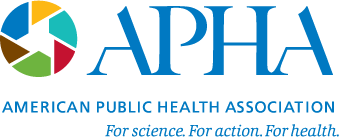 Outreach is a key part of business across NCHS
OIS
Exhibit Program
Publications review

Public Affairs
Media Engagement
Video Development and Production
Division Outreach
External Stakeholder and Collaborator Meetings – varies by division
Work with local health departments and registrar offices
Meetings with other federal statistical agencies
Meetings to address sponsorship opportunities – primarily within HHS and CDC
Conference attendance and presentations
[Speaker Notes: Outreach is everywhere at NCHS; the role of the Outreach Coordinator on the Policy Team is to work toward better Center-wide coordination of outreach efforts.]
Focused Outreach Plan
Update Key Contacts
Create Consistent NCHS Information Materials for External Stakeholders and Partners
Ensure routine follow-up with contacts
Identify opportunities to promote NCHS externally
Obtain feedback on outreach from current stakeholders and outreach to new stakeholders
Message the importance of outreach from NCHS leadership
[Speaker Notes: In process of full development; some activities have started, some have not]
1. Update Key Contacts
Collect lists of key organizations.  Place into Outreach tracker, with initial focus on Friends of NCHS organizations.  
Discuss additions of new members to the Friends with the Chair of the Friends Executive Committee and across NCHS
Research and identify new groups
New Sponsorship/collaborator identification and development
2. Create consistent NCHS information materials for external stakeholders and partners
NCHS External Newsletter: Develop a monthly newsletter targeted to the Friends of NCHS and broader NCHS external stakeholder community to provide external NCHS updates on publications, public meetings, and legislative news.
Blog schedule: Leverage current blog platforms at HHS, CDC, NCHS, and external stakeholders’ websites to develop a holistic, Center-wide schedule on a routine basis.
Promoting and Supporting opportunities for external stakeholder programmatic feedback
3. Ensure routine follow-up with contacts
Quarterly meetings with the Chair of the Friends Executive Committee
Attendance at partner-sponsored events related to health data and statistics
Regular engagement internally at NCHS: identify liaisons from within NCHS to assist with promoting NCHS publications and data releases, provide examples of external uses of NCHS data, advise on program-specific outreach, help share information across NCHS
Annual CDC Policy Consultations: regular discussions with CDC Centers’ policy offices to improve internal communication and policy, better understand data needs across CDC
4. Identify opportunities to promote NCHS externally
Conference attendance, special session development
Hill briefings
Friends briefings/External Stakeholders Seminar Series
HHS briefings
Department Policy and Data Seminar Series
NCHS Data Seminar Series
CDC cross-CIO collaboration promotion
Video and webinar briefing on major releases
Develop Outreach Innovation Fund to promote cross-Center outreach innovation
5. Obtain feedback on outreach from current stakeholders and outreach to new stakeholders
Friends of NCHS Annual Meeting
Town hall meetings
6. Message the importance of outreach from NCHS leadership
Consistent messaging from NCHS leadership on the importance of outreach and external communication efforts
Finding new venues and opportunities for NCHS leadership to promote the work of NCHS
Measuring Success
Under development: measures to help define success of the outreach efforts and plan
Plans for an annual assessment of overall outreach plan and strategy

Example of measure: Number of stakeholder events/touch points during the year
Input from BSC
NCHS Stakeholders – who else are we missing?
Opportunities to engage with potential stakeholders – where else should we be?
Outreach methods – are there new ways of outreach to consider?
Measuring success – are there recommendations on output and outcome measurement for outreach?
Topic prioritization – what types of data and health topics should we focus on as a part of this focused outreach?
Thank you!
Lisa Wagner – LWagner2@cdc.gov